Оптимізація маркетингу в Інтернеті
SEO-ОПТИМІЗАЦІЯ
ОПТИМІЗАЦІЯ КОНВЕРСІЇ
ОПТИМІЗАЦІЯ КОНТЕКСТНОЇ РЕКЛАМИ
1. SEO-ОПТИМІЗАЦІЯ
Методи
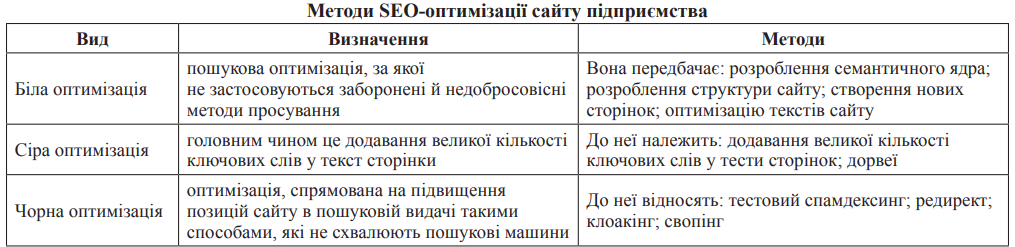 SEO базується на
Внутрішні чинники ранжування
Це ті, які контролює адміністратор веб-сайту (текст, оформлення тощо). 

Основними внутрішніми факторами, які впливають на положення ресурсу, є: 
кількість ключових слів та їх щільність, текстове оформлення сторінки та мегатеги.
Група чинників
Чинники SEO
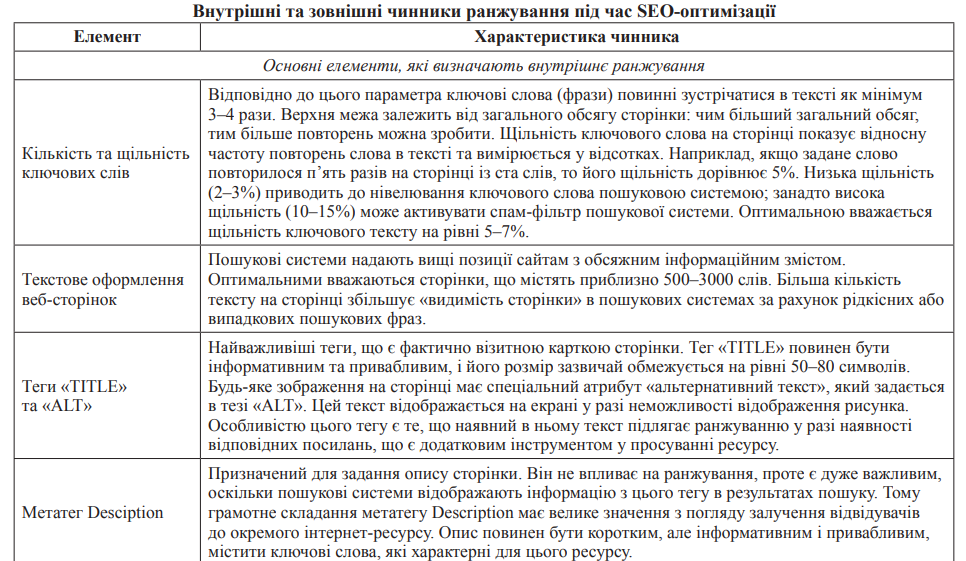 Чинники SEO
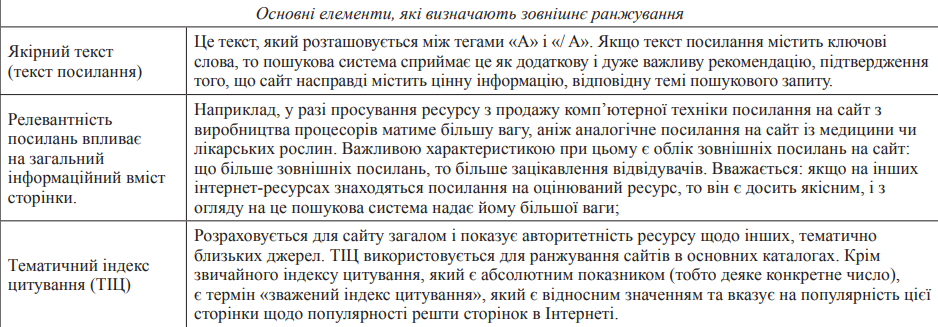 Етапи SEO
Етапи SEO
Етапи SEO
Схема SEO
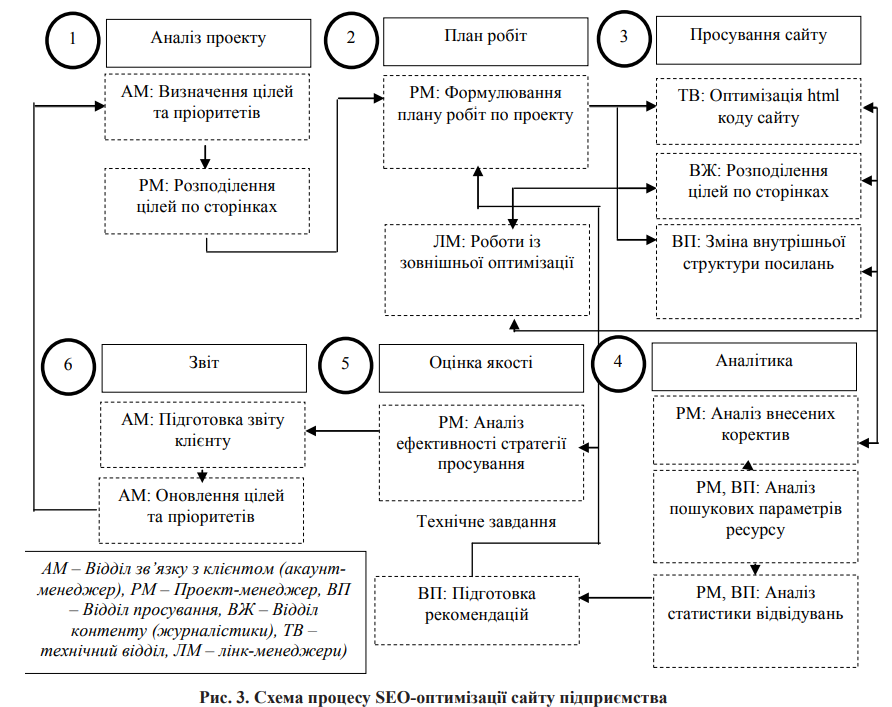 2. ОПТИМІЗАЦІЯ КОНВЕРСІЇ
Конверсія демонструє, який відсоток людей, що заглянули на сторінки вашого ресурсу, зробить те, чого ви від нього чекаєте.
Оптимізація конверсії приносить бізнесу величезну користь:
Проблемами з оптимізацією конверсії
Способи підвищення конверсії
Способи підвищення конверсії
Способи підвищення конверсії
3. ОПТИМІЗАЦІЯ КОНТЕКСТНОЇ РЕКЛАМИ
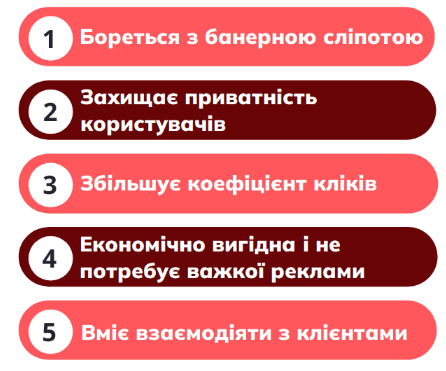 3.1. Створення логічної структури рекламних кампаній
Кожна рекламна кампанія — це набір елементів. 
Він має бути логічним і послідовним, інакше через порушену структуру реклама може виявитися недостатньо ефективною.
Структура кампанії складається з трьох рівнів:
3.2. Облік технічних параметрів та факторів
3.2. Облік технічних параметрів та факторів
3.3. Перевірка якості ключових слів
3.4. Визначення релевантності оголошень
3.5. Підбір оптимальних ставок
Ставка — це сума, яку ви готові заплатити за один клік за вашим оголошенням. Вона безпосередньо впливає на позицію та частоту показів оголошень, а також на вартість залучення клієнтів.
3.5.1. Конкуренція за ключовим словом.
Чим більше конкурентів використовують ті ж ключові слова та фрази, тим вищою має бути ваша ставка, щоб їх обійти.
3.5.2. Ціна за клік (CPC).
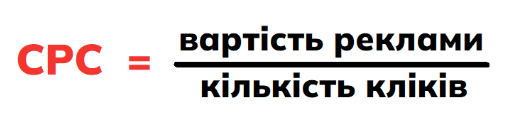 3.5.3. Вартість залучення клієнта (CPA).
Ця сума вказує, скільки ви платите за отримання одного клієнта з контекстної реклами. 
Вона залежить від ціни кліка та конверсії сайту.
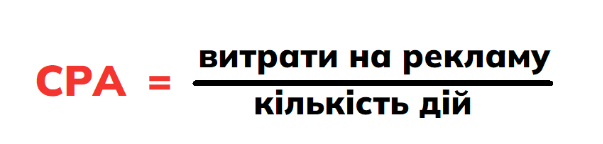 Дякую за увагу!